Affordable Care Act
Pub 4012 – Tab H 
Pub 4491 – Lesson 3
1
11-27-2019 v1a
NTTC Training ala NJ – TY2019
[Speaker Notes: Learners should read through the ACA lesson in pub 4491 and be acquainted with the ACA content in Pub 4012 Tab H
Comprehensive material should be reserved for experienced Counselors]
Lesson Topics
ACA 2019 tax law changes
Marketplace policies
Premium Tax Credit (PTC)
Comprehensive PTC topics
ACA scope limitations
2
11-27-2019 v1a
NTTC Training ala NJ – TY2019
New for 2019
Shared responsibility payment (SRP) has been reduced to $0 for years beginning after December 31, 2018
Exemptions no longer necessary for taxpayers not having Minimum Essential Care (MEC) insurance
3
11-27-2019 v1a
NTTC Training ala NJ – TY2019
[Speaker Notes: No financial penalty for taxpayers without health insurance
State penalties may still apply]
Important for 2019
Taxpayer’s still obligated to carry minimum essential coverage (MEC) through either
Employer
Government
Marketplace
Independent insurance
Only Marketplace qualified health plans are eligible for premium tax credits (PTC)
4
11-27-2019 v1a
NTTC Training ala NJ – TY2019
Individual Health Coverage
Can be purchased directly from insurance company
Marketplace policies are purchased through the “Marketplace” or state “exchange”
Not all Marketplace policy are qualified health plans
Catastrophic coverage is not eligible for PTC
5
11-27-2019 v1a
NTTC Training ala NJ – TY2019
[Speaker Notes: Individual market insurance can be purchased directly from the insurance company or through an agency
The Health Insurance Marketplace offers many of the same policies that can be purchased directly]
MEC Marketplace Insurance
Qualified health coverage purchased through the Marketplace must have Form 1095-A 
Should be received by  1/31/20
Only marketplace policies are eligible for the premium tax credit
Will not get Form 1095-A for catastrophic coverage
6
11-27-2019 v1a
NTTC Training ala NJ – TY2019
[Speaker Notes: 1095-A filers have until January 31 to mail the form; it may take a few days for it to reach the taxpayer
Shared policies and alternative calculation discussed later]
Premium Tax Credit
Premium tax credit (PTC) available to some taxpayers
buying insurance from the marketplace
AGI between 100% and 400% of federal poverty level

These are the two main criteria; other rules discussed later
7
11-27-2019 v1a
NTTC Training ala NJ – TY2019
Out of Scope PTC Scenarios
PTC out of scope scenarios
Self-employed health insurance deduction*
Shared policy 
Alternative calculation for year of marriage with excess PTC
Code FF on Form W-2 box 12
	*In scope only if no PTC
8
11-27-2019 v1a
NTTC Training ala NJ – TY2019
Premium Tax Credit
Premium Tax Credit (PTC) – refundable credit
Marketplace estimates PTC at time of purchase
PTC can be paid in advance (APTC) to insurance company or applied as refundable credit on federal tax return
9
11-27-2019 v1a
NTTC Training ala NJ – TY2019
[Speaker Notes: Form 1095-A Affordable Insurance Marketplace Statement shows the amount of their premiums and advance credit payments including the premium for the applicable benchmark plans used to compute the credit, the total premium for the coverage of the taxpayer, the advance credit, the SSN and names of all covered and other relevant information.
Form 8962 is used to compute the premium tax credit on the tax return and to reconcile the advance credit payments or credit.]
Premium Tax Credit
Taxpayers receiving APTC must file tax returns and reconcile APTC
If not (e.g.,  failed to file for 2018) may lose APTC in later year
Up to the Marketplace
Encourage taxpayers to file all returns as required
10
11-27-2019 v1a
NTTC Training ala NJ – TY2019
PTC Eligibility
If Marketplace has granted APTC, persons listed on Form 1095-A are eligible for PTC
Marketplace decision – not ours
PTC computed based on final 2019 income
11
11-27-2019 v1a
NTTC Training ala NJ – TY2019
[Speaker Notes: Employee safe harbor rule – 
Marketplace determines that employer plan is unaffordable
Even if the employer plan turns out to be affordable based on actual household income, employee remains eligible for PTC
If affordable all of the second year, loses the safe harbor]
PTC Eligibility
For the year:
Household income within 100% to < 401% of FPL
Cannot be claimed as a dependent 
Cannot file MFS
Exceptions apply
12
11-27-2019 v1a
NTTC Training ala NJ – TY2019
[Speaker Notes: The Marketplace will make the eligibility determination. Taxpayer is responsible for keeping Marketplace up to date. Advise taxpayers to contact and update Marketplace when change in income, family size, employer offers, etc.]
FPL in Alaska or Hawaii
If taxpayer or spouse lived in Alaska or Hawaii at all during 2019
Use higher FPL
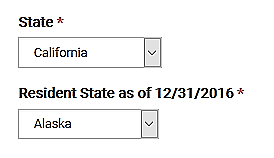 Enter Alaska or Hawaii as resident state field on Personal Information screen
13
11-27-2019 v1a
NTTC Training ala NJ – TY2019
PTC Eligibility: Less than 100% of FPL
FPL less than 100% normally means not eligible for PTC
Exceptions (that is, still eligible for PTC)
Marketplace granted APTC
If no APTC, exception does not apply - do not input Form 1095-A into TaxSlayer
Lawfully present alien ineligible for Medicaid 
Example – first 5 years
14
11-27-2019 v1a
NTTC Training ala NJ – TY2019
[Speaker Notes: Emphasize: 400.999% is less than 401% - TaxSlayer handles properly.
If 1095-A is input, TaxSlayer automatically computes PTC and applies the cap]
PTC Eligibility – More Requirements
For the month:
Must have qualified health plan* through Marketplace as of the first day of each month
Taxpayer’s share of premiums paid by due date of return
Not eligible for other MEC
Exceptions apply
* Catastrophic plans are MEC but are not eligible for PTC
15
11-27-2019 v1a
NTTC Training ala NJ – TY2019
[Speaker Notes: The Marketplace will make the eligibility determination. Taxpayer is responsible for keeping Mkt up to date.
First day of month coverage requirement is met by a child born, adopted or placed in the home for adoption or foster care during the month.]
PTC Eligibility – Not Eligible for Other MEC
Pub 974
Normally, cannot claim PTC if eligible for government-sponsored or affordable* employer coverage, whether or not enrolled 
Except for (can get PTC)
Transition month(s) when moving from one coverage to another
Retroactive coverage (e.g. retro Medicaid)
COBRA or retiree coverage not taken
Government-sponsored coverage in some cases (see Pub 974)
* 2019 Affordability rate of 9.86% for PTC used by Marketplace
16
11-27-2019 v1a
NTTC Training ala NJ – TY2019
[Speaker Notes: • May be exhibited on Form 1095-A and Form 1095-B or 1095-C with data for the same month(s
The forms may not be received until the end of March – IRS extended the due date

2018 Affordability threshold for PTC eligibility was 9.56% - 2019 9.86%]
PTC Eligibility – Not Eligible for Other MEC
Can qualify for PTC even though covered by
Limited coverage Medicaid
AmeriCorps or AfterCorps (for returning Peace Corps)
Other coverage that is not MEC
17
11-27-2019 v1a
NTTC Training ala NJ – TY2019
[Speaker Notes: There are exceptions – rely on the Mkt for determination of PTC eligibility]
Household Income for PTC
MAGI for the taxpayer (and spouse if MFJ) 
Plus
MAGI of any individual claimed as a dependent whose gross income is above their gross income filing threshold
E.g., filing a tax return only to pay self-employment tax does not count
MAGI of spouse is not included when filing MFS
18
11-27-2019 v1a
NTTC Training ala NJ – TY2019
Household Income for PTC
Preparer needs to determine:
Whether a claimed dependent has to file a return
If so, enter the amount of the dependent’s MAGI for PTC purposes 
And untaxed Social Security, if any
19
11-27-2019 v1a
NTTC Training ala NJ – TY2019
Premium Tax Credit
Comprehensive Tax Topic
20
11-27-2019 v1a
NTTC Training ala NJ – TY2019
PTC Eligibility – Family Glitch
Pub 974
An employee-taxpayer’s tax family member is ineligible for PTCs if taxpayer (or spouse if MFJ) is offered employer-sponsored coverage (ESI) and self-only coverage is affordable – example:


Employee coverage is affordable, so children in the tax family are ineligible for PTC
If no spousal ESI offer, spouse is eligible for PTC
Employee-only offer at 6% of income
Employee and children offer at 10% of income
21
11-27-2019 v1a
NTTC Training ala NJ – TY2019
[Speaker Notes: If there is no offer of coverage, e.g. no spousal coverage offer, then the affordability test does not apply to the spouse
If the family member is not claimed as a spouse or dependent on the employee’s tax return, the offer of ESI does not make the individual ineligible for PTCs – the family member must be a TAX family member
“No spousal ESI offer” means family offer is for employee and children only - No employee, spouse and children offer.]
PTC Eligibility – Cannot File MFS
Exceptions
Abused spouse living apart from spouse and cannot file jointly due to abuse
Abandoned spouse unable to locate spouse after due diligence
HoH is not MFS and is eligible for PTC
22
11-27-2019 v1a
NTTC Training ala NJ – TY2019
[Speaker Notes: See exceptions for MFS in Pub 8962 instructions for victims of domestic abuse or spousal abandonment See pub 974 for documentation that the taxpayer should retain]
PTC Eligibility - QSEHRA
Qualified small employer health reimbursement arrangements (QSEHRAs) reimburse eligible employees for health care costs, including marketplace policy premiums
The PTC for a month may be reduced (not below zero)
The employee will have a benefit amount in box 12 of their W-2 with code FF
Employees with a code FF amount and otherwise eligible for PTC are out of scope
23
11-27-2019 v1a
NTTC Training ala NJ – TY2019
[Speaker Notes: TaxSlayer was unable to handle Code FF in 2018.]
Calculation of PTC
Pub 4012 Tab H
Final amount of PTC is computed on Form 8962
Need Form 1095-A, which shows
Monthly premium amount
SLCSP (second lowest cost silver plan)
APTC 
TaxSlayer then computes the credit using all info provided
24
11-27-2019 v1a
NTTC Training ala NJ – TY2019
Form 1095-A
Form 1095-A Void box checked
It is voiding a previously issued Form 1095-A
Do not use the voided Form 1095-A nor the Form 1095-A previously received
Form 1095-A Corrected box checked: use the Form 1095-A that is marked corrected
If another taxpayer enrolled someone in taxpayer’s tax family, need a copy of that Form 1095-A
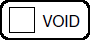 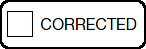 25
11-27-2019 v1a
NTTC Training ala NJ – TY2019
PTC – Missing Information
Form 1095-A does not have a SLCSP amount or has an incorrect SLCSP amount
Taxpayer can contact the Marketplace for the missing information
Preparer can look up the SLCSP with the fewest number of policies possible using the ages at the beginning of the year
26
11-27-2019 v1a
NTTC Training ala NJ – TY2019
[Speaker Notes: Instructor should show how to look up 2019 quotes on Healthcare.gov or the state exchange
Taxpayers should have the Mkt correct other errors, e.g. SSNs, but no need to delay filing the return]
PTC – Missing Information
Moved? 
Need to look up on a monthly basis
A person on the return lived in another zip code/city?
Look up separately
27
11-27-2019 v1a
NTTC Training ala NJ – TY2019
[Speaker Notes: SLCSP may not be correct if taxpayer failed to notify the Mkt of changes to composition of coverage family, their eligibility for MEC (other than the individual market) or if they moved]
PTC – Premium Not Paid
The premium must be paid by the due date of the return to claim PTC
When taxpayer stops paying, there is one month that Form 1095-A will show as zero
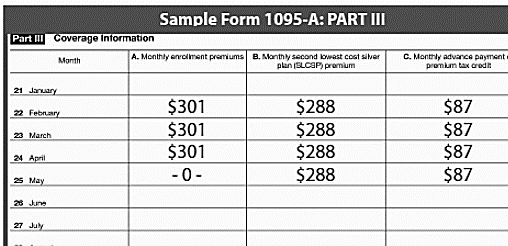 28
11-27-2019 v1a
NTTC Training ala NJ – TY2019
[Speaker Notes: If there is more than one month with column A blank, there is a mistake. Taxpayer should follow up with Mkt to get a corrected 1095-A for their files (and the IRS’s files).]
PTC – Premium Not Paid
Taxpayer not eligible for PTC for that month
Taxpayer does have coverage for that month
29
11-27-2019 v1a
NTTC Training ala NJ – TY2019
PTC – Premium Not Paid
Taxpayer may be better off paying the premium they are responsible for
PTC repayment may be greater
Need to get a corrected Form 1095-A
Can file return now; no need to wait
30
11-27-2019 v1a
NTTC Training ala NJ – TY2019
PTC – Multiple Policies
Two or more individuals of the same tax family in the same zip/city are enrolled in different Marketplace policies
Can add up the actual cost of their coverage (Form 1095-A column A)
Can add up the reported amount of APTC (Form 1095-A column C)
Cannot add up the SLCSP quotes (Form 1095-A column B)
31
11-27-2019 v1a
NTTC Training ala NJ – TY2019
[Speaker Notes: The column A amounts will be for essential health benefits and will be adjusted by the Mkt to include pediatric dental coverage and exclude nonessential benefits, e.g. adult dental
Cannot merely add the SLCSP amounts shown on the 1095-A
Instructor should show how to look up 2019 quotes on Healthcare.gov or the state exchange]
PTC – Multiple Policies (cont.)
Need to look up the SLCSP quote using the ages at the beginning of the year
Use fewest number of policies possible
Can add up the SLCSP in some cases (e.g. pre-marriage months)
See Pub 974 or Form 8962 instructions for more details
32
11-27-2019 v1a
NTTC Training ala NJ – TY2019
[Speaker Notes: Cannot merely add the SLCSP amounts shown on the 1095-A
Instructor should show how to look up 2016 quotes on Healthcare.gov or the state exchange]
PTC – Multiple Policies (cont.)
When taxpayer moves (particular from one state to another) they will have multiple Marketplace policies
In that case, add the SLCSP amounts from the Form 1095-A month by month and enter in TaxSlayer (do not need to recompute)
See Pub 974 or Form 8962 instructions for more details
33
11-27-2019 v1a
NTTC Training ala NJ – TY2019
PTC – Ineligible Individual on Policy
Pub 974
Form 1095-A may include coverage for an ineligible individual
May need to get new quotes for both the actual plan cost and the SLCSP
Check with site manager whether return will be prepared at your site
34
11-27-2019 v1a
NTTC Training ala NJ – TY2019
[Speaker Notes: If APTC was granted with respect to the unlawfully present individual, the entire APTC for that person must be repaid – no cap
Lawfully present coverage family members’ APTC repayment (if any) can be capped]
PTC – Ineligible Individual on Policy
Pub 974
Examples
An unlawfully present dependent on the same policy as a lawfully present taxpayer
An individual that was eligible for government-sponsored coverage but was included in the Marketplace policy for the same month (e.g. Medicare)
35
11-27-2019 v1a
NTTC Training ala NJ – TY2019
[Speaker Notes: Usually, PTC cannot be claimed for a month later than the month after government coverage is approved. 
If government coverage is granted retroactively, PTC can still be claimed until the month following the coverage determination]
PTC – Unclaimed Individual (special situation)
When APTC has been given by the Marketplace for an individual and
That individual does not claim their own exemption deduction and
No one else claims the individual as a dependent, then
The person that enrolled the individual is responsible for reconciling the APTC
36
11-27-2019 v1a
NTTC Training ala NJ – TY2019
[Speaker Notes: Taxpayer cannot claim PTC for a nondependent
Result is that all APTC will need to be repaid as not a member of the tax family]
PTC – Unclaimed Individual Example
Possible situation:
Child lives with three different relatives during the year; each less than 6 months
Most of the child’s support is provided by the state (e.g. public assistance)
No relative can claim the child – not a qualifying child (resided together <6 months) nor qualifying relative (provided <½ of support)

(Continued next slide)
37
11-27-2019 v1a
NTTC Training ala NJ – TY2019
PTC – Unclaimed Individual Example cont.
Possible situation (cont.):
If one of the relatives enrolled the child in a Marketplace policy with APTC, they must reconcile the APTC on their return, even though they cannot claim the child
No PTC allowed for a nondependent
38
11-27-2019 v1a
NTTC Training ala NJ – TY2019
[Speaker Notes: Child would likely have been eligible for CHIP and marketplace should have denied APTC, depending on how the questions were answered]
Final PTC
Based on final tax return data
Final PTC may be more than the Advance PTC (APTC)
Claim a credit on the Form 1040
Final PTC may be less than the APTC
Pay back the excess (may be capped)
39
11-27-2019 v1a
NTTC Training ala NJ – TY2019
Repayment of Excess APTC
Pub 4012 Tab H
Cap on repayment is based on Household MAGI* as a % of FPL



Full repayment if ≥ 400% FPL
No rounding of percentages!
*PTC definition
40
11-27-2019 v1a
NTTC Training ala NJ – TY2019
[Speaker Notes: The 400% is exact; anything less than 400% is not 400%
For example 399.8% is not 400%
Form instructions say to use 401 for anything over 400 on 8962 line 5, so tax form simply show 401 (not the actual % of FPL)]
PTC Repayment
No cap on repayment if not lawfully present in the US or electing to take at least one month of Health Coverage Tax Credit on Form 8885 (out of scope)




Be sure to answer NO to this question
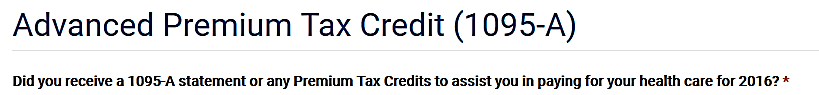 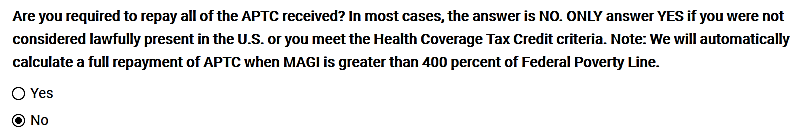 41
11-27-2019 v1a
NTTC Training ala NJ – TY2019
PTC – Watch for Cliff Hangers
If it appears the taxpayer is near a benchmark income level, consider possible ways to reduce AGI
Household income is 200%, 300% or 400% of FPL
Consider: deductible IRA (including a recharacterization of a Roth IRA contribution to a traditional IRA)
42
11-27-2019 v1a
NTTC Training ala NJ – TY2019
[Speaker Notes: Recharacterization of a Roth conversion is no longer allowed; but taxpayers can recharacterize a contribution from one type of IRA to the other]
PTC – Watch for Cliff Hangers (cont.)
Test to see which education benefit is better after entering all return and ACA data
If there is a Schedule C in the return, the self-employed health adjustment to gross income could make a substantial difference 
If PTC is involved with Schedule C, return is out of scope
    Refer to paid preparer as cost can be significant
43
11-27-2019 v1a
NTTC Training ala NJ – TY2019
[Speaker Notes: When health insurance is deductible as an adjustment to gross income, the cost of the coverage is increased or decreased by repayment of excess APTC or additional PTC, respectively
This is an iterative process requiring up to three recalculations – pub 974]
PTC – Scholarships / Grants
The student may elect to treat some or all of their grant as taxable income to increase an allowable education credit
When taxable, the grant is considered earned income for the gross income test of filing requirement
Once a filing requirement exists for the student, the student’s MAGI may have an ACA impact on the taxpayer’s return (e.g. parent’s return)
Use Bogart Education calculator to optimize education credit considering ACA implication
44
11-27-2019 v1a
NTTC Training ala NJ – TY2019
[Speaker Notes: The test to see which education benefit is better includes the use of scholarships or grants to pay qualified education expenses (the grant is excluded from income) or to pay for other expenses, such as room and board. The latter situation may create a filing requirement for the student and there may be ACA implications.]
PTC – MFJ to MFS?
Consider MFS status when it appears MFJ taxpayers are having to repay a lot of APTC (e.g. at 450% of FPL)
They are no longer eligible for PTC
BUT the repayment cap may apply if one or both at <400% FPL!
MFS status may help in the year of marriage instead of the alternative calculation – out of scope
Refer to Form 8962 instructions
45
11-27-2019 v1a
NTTC Training ala NJ – TY2019
[Speaker Notes: If both spouses are on a single policy, each is allocated 50% of the APTC (TP cannot elect a different percentage) – see 8962 instructions
Must complete the shared allocation (Part IV) to show only 50% claimed and the SSN of the other spouse
Will need to look up the proper SLCSP if any PTC can be claimed, e.g. one spouse is able to claim HoH or is abused/abandoned
They are not allowed PTC, but the cap can apply to the APTC that must be repaid]
PTC and Medical Itemized Deduction
Itemized deduction for medical insurance in 2019 is
Decreased for any additional PTC that is claimed on the 2019 return
Increased for any excess APTC that must be paid back with the 2019 return
46
11-27-2019 v1a
NTTC Training ala NJ – TY2019
[Speaker Notes: This is an exception to the normal cash basis reporting rules – see 8962 and Sch A instructions]
PTC and Medical Itemized Deduction
For a return with PTC and itemizing medical deductions, go to Schedule A  
Make an “other medical” entry
Positive amount for excess PTC that is being repaid on the return (increases the current deduction)
Negative amount for additional PTC on the return (reduces the current deduction)
Make a note on the intake form for taxpayer and reviewer
47
11-27-2019 v1a
NTTC Training ala NJ – TY2019
PTC Quiz 1
Roger's APTC is $2,400. He is single with no dependents, and lives in Mississippi. His household income is over 400% of the FPL for a family size of one. How much of his APTC will he have to repay with his tax return?
A $0 
B $1,000 
C $1,400 
D $2,400
48
11-27-2019 v1a
NTTC Training ala NJ – TY2019
[Speaker Notes: See Pub 4012 Tab H repayment caps]
PTC Quiz 1
Answer: D 
   Because Roger's household income is over the 400% FPL, his additional tax liability is not capped by the additional tax limitation table
49
11-27-2019 v1a
NTTC Training ala NJ – TY2019
PTC Quiz 2
Judy is single with no dependents
In December 2018, Judy enrolled through the Marketplace in a qualified health plan for 2019
On July 14, 2019, Judy enlisted in the Army and was immediately eligible for government sponsored minimum essential coverage
For what period is Judy able to claim a premium tax credit (if she meets all of the eligibility criteria)?
50
11-27-2019 v1a
NTTC Training ala NJ – TY2019
PTC  Quiz 2 (cont.)
A - The entire year 
B - January through June 
C - January through July
D - Judy is not eligible for the premium tax credit
Judy is eligible for PTC for July assuming she paid her premium for July (and did not get a full premium refund) because her government-sponsored coverage was not in effect on July 1
51
11-27-2019 v1a
NTTC Training ala NJ – TY2019
[Speaker Notes: Judy would ineligible for PTC starting with the first full month of government coverage, August – Pub 4491, p. 3-11 TIP
If Judy got a partial month refund for July, would still be eligible for PTC since she is eligible on July 1]
PTC Quiz 3
Piper’s income is 300% of the FPL for her family size. For this tax year, she purchased health insurance through her employer. Is she eligible to take the premium tax credit for herself?
No – the coverage must have been purchased through the Marketplace to claim PTC
52
11-27-2019 v1a
NTTC Training ala NJ – TY2019
PTC Quiz 4
Patrick is single and has no dependents
In November 2018, Patrick estimated his 2019 household income to be $27,825 and he enrolled in a Marketplace qualified health plan
The Marketplace determined he was eligible for advance payments of the premium tax credit, but he decided to claim the credit on the return
Patrick began a new job in August 2019 and became eligible for affordable employer-sponsored coverage on September 1st
Is Patrick eligible for the premium tax credit?
53
11-27-2019 v1a
NTTC Training ala NJ – TY2019
PTC  Quiz 4 (cont.)
Answer: Since Patrick became eligible for affordable employer-sponsored coverage for the full month of September, he is eligible for a premium tax credit from January through August of 2019* only (if otherwise eligible)

* See instructions if income falls below 100% FPL
54
11-27-2019 v1a
NTTC Training ala NJ – TY2019
PTC Quiz 5
Harry purchased insurance through the Marketplace. What documentation will he receive to prepare his tax return?
Harry will receive Form 1095-A
55
11-27-2019 v1a
NTTC Training ala NJ – TY2019
PTC Quiz
Changes in circumstances that can affect the amount of the premium tax credit include:
A. Decrease in household income 
B. Marriage 
C. Birth of a child 
D. Losing employer-sponsored health care coverage and buying Marketplace coverage
E. All of the above
56
11-27-2019 v1a
NTTC Training ala NJ – TY2019
ACA Scope Limitations
57
11-27-2019 v1a
NTTC Training ala NJ – TY2019
ACA – Scope Limitations
Pub 4012 Tab H
Form 8962, Part IV: Shared policies
A Marketplace policy that covers individuals that are not on the same tax return
Examples:
A recently divorced couple both on one marketplace policy
Child covered in a marketplace policy with one divorced parent but claimed by the other
Child covered on parent’s marketplace policy moves out and claims own exemption
58
11-27-2019 v1a
NTTC Training ala NJ – TY2019
ACA – Scope Limitations
Form 8962, Part V: Alternative Calculation for Year of Marriage
See 5 questions in Pub 4012, tab H
Applies only when there is a Marketplace policy(ies) and there is excess APTC*
If tentative Form 8962 shows additional PTC, alternative calculation does not apply and return is in scope*
*Form 8962 instructions worksheet 3
59
11-27-2019 v1a
NTTC Training ala NJ – TY2019
[Speaker Notes: Example: separately, one or the other was eligible for PTC but together are over 400% FPL.]
ACA – Scope Limitations
Self-employed individual’s health insurance adjustment to gross income is in scope for 2019
Greatly complicated if PTC is involved

Out of scope when PTC is involved
60
11-27-2019 v1a
NTTC Training ala NJ – TY2019
Quality Review
61
11-27-2019 v1a
NTTC Training ala NJ – TY2019
Quality Review
Verify correct PTC on Form 8962
Verify MAGI of claimed dependents whose income exceeds their filing threshold have been included in ACA calculations
If MFS with domestic violence exception, confirm box on Form 8962 is marked
If itemizing medical, verify insurance premiums were adjusted for excess or additional PTC
62
11-27-2019 v1a
NTTC Training ala NJ – TY2019
Quality Review
If significant repayment of APTC is shown, consider alternatives to reduce AGI (or AGI of claimed dependents)
When reviewing a prior year return, verify prior year ACA rules are applied
63
11-27-2019 v1a
NTTC Training ala NJ – TY2019
[Speaker Notes: Apprentice Counselors should (generally) refer comprehensive ACA returns to a more experienced preparer]
Affordable Care Act
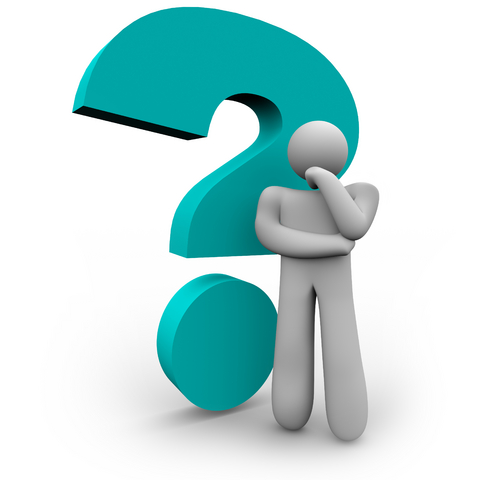 64
11-27-2019 v1a
NTTC Training ala NJ – TY2019